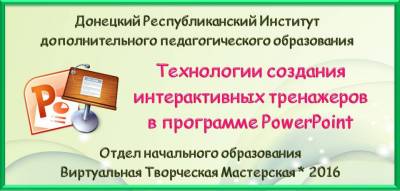 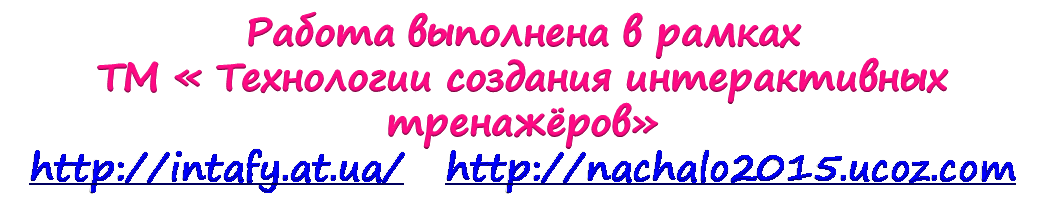 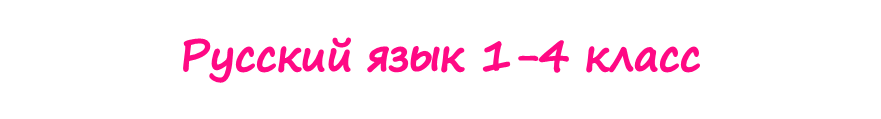 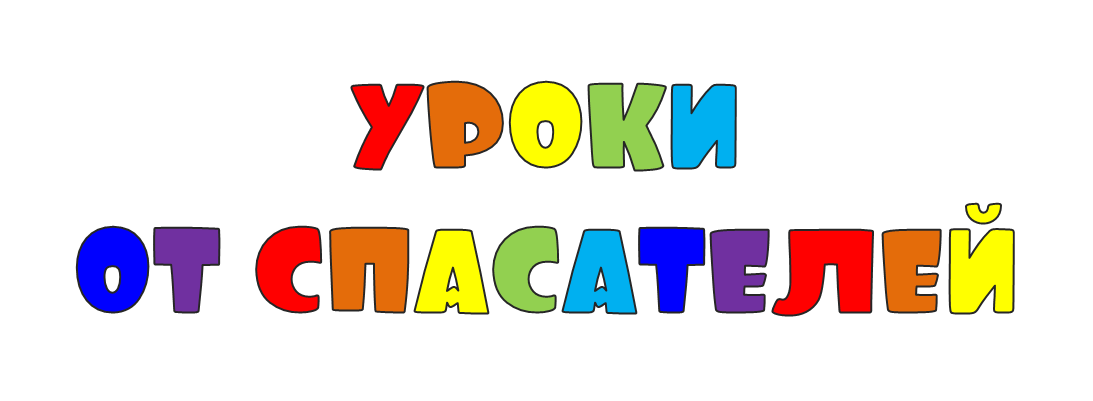 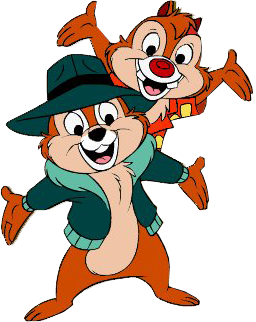 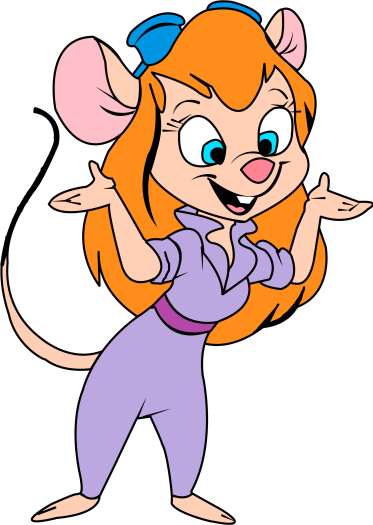 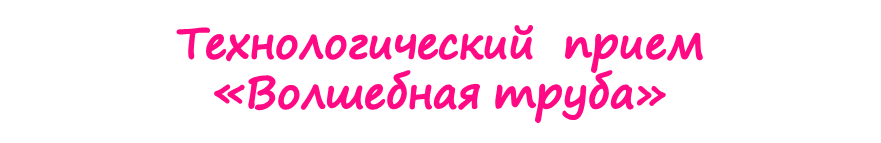 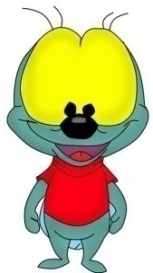 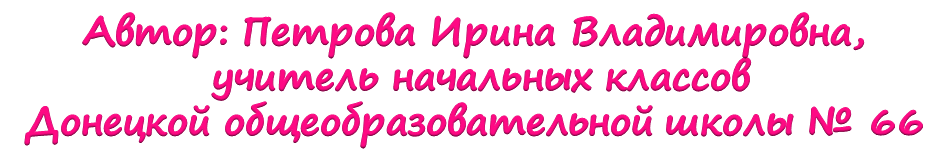 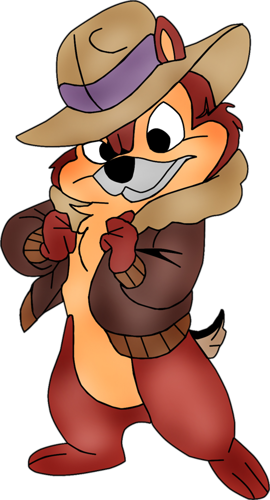 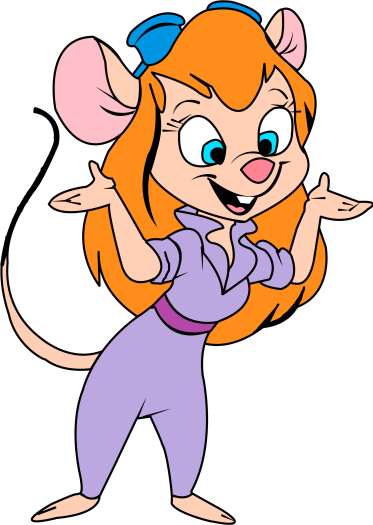 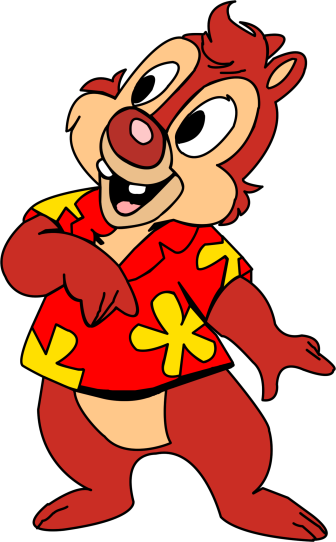 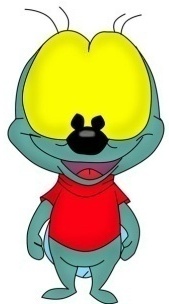 шкаф
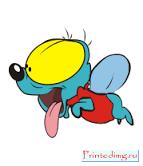 комод
арбуз
сапог
стриж
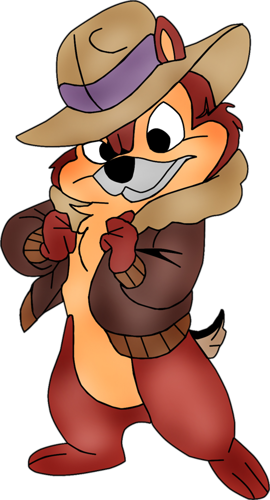 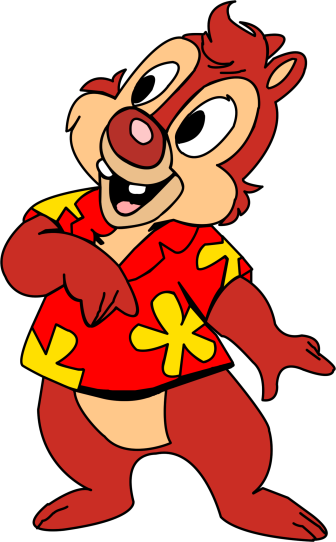 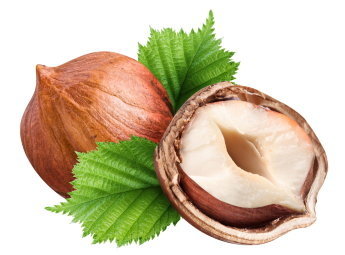 лев
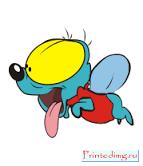 сад
зуб
суп
нож
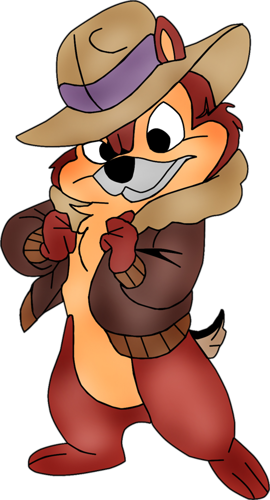 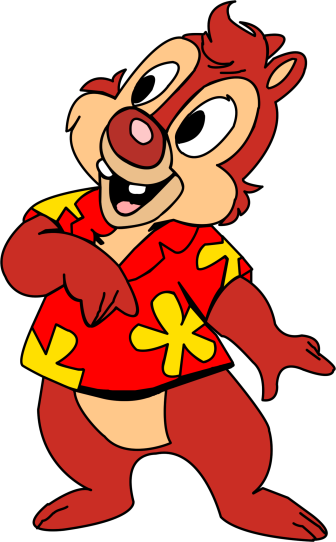 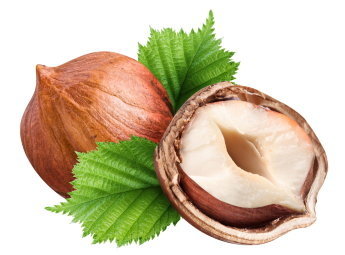 труд
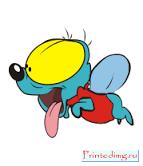 хлеб
клюв
пляж
глаз
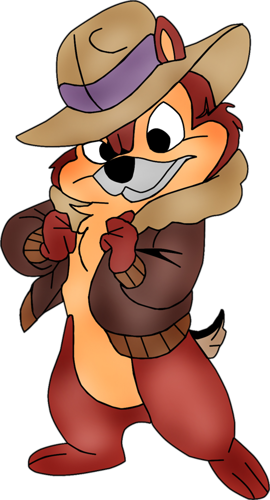 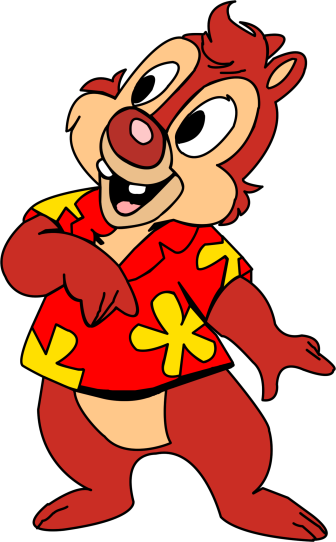 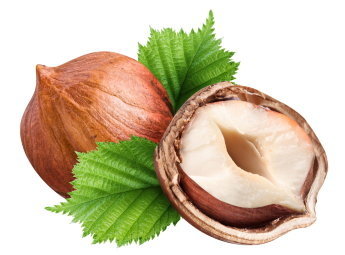 друг
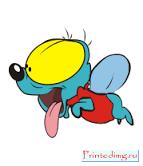 гриб
морж
груз
плод
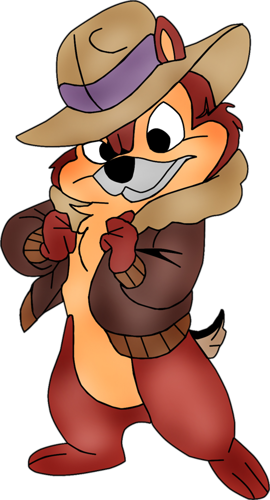 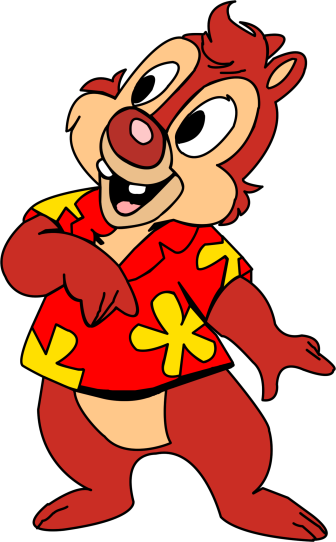 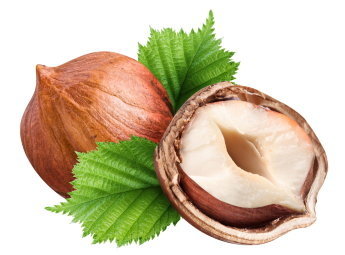 тетрадь
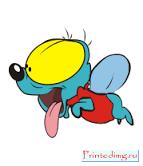 дождь
голубь
морковь
обувь
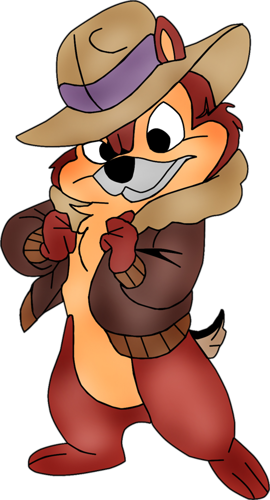 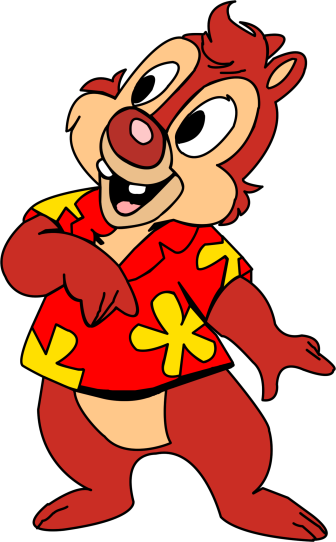 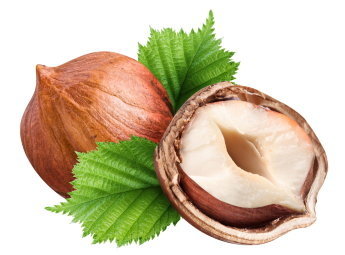 грядка
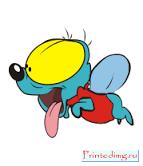 сказка
голубка
ложка
травка
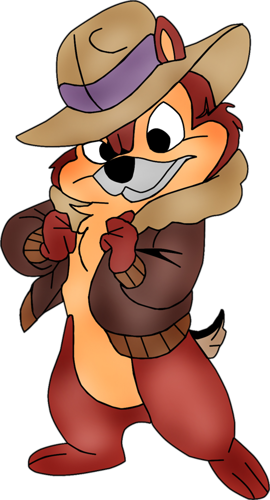 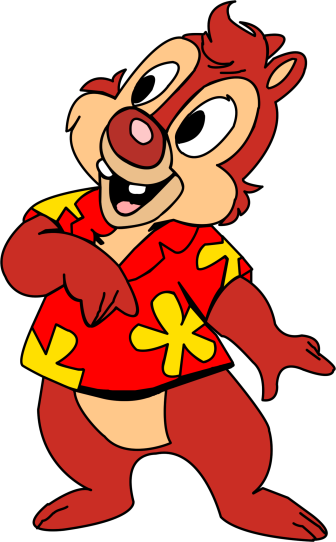 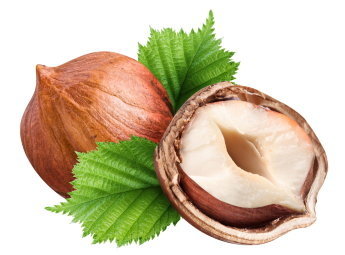 берёзка
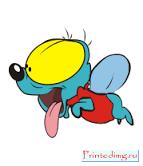 ягодка
стрижка
сливки
рыбка
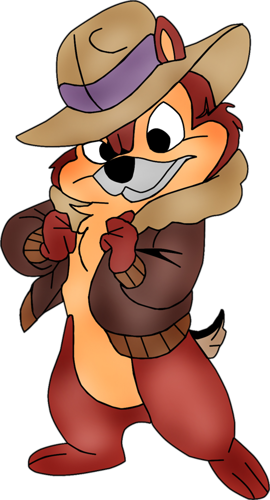 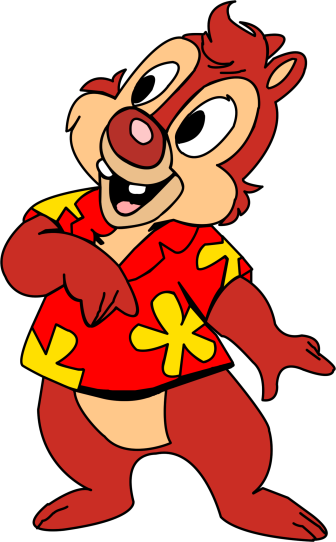 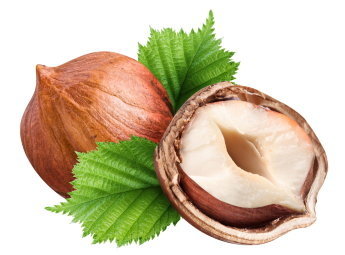 узкий
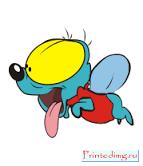 ловкий
гибкий
сладкий
крепкий
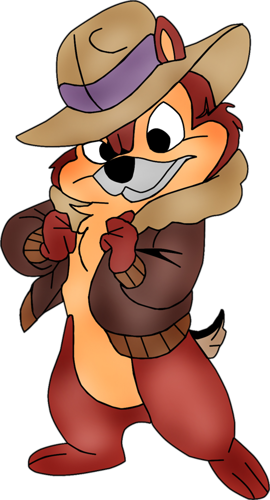 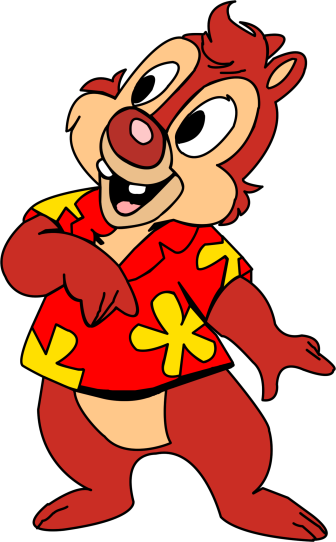 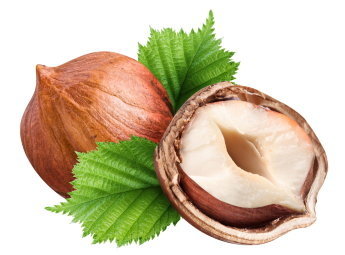 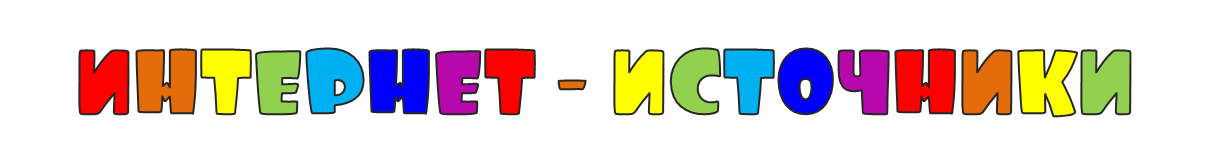 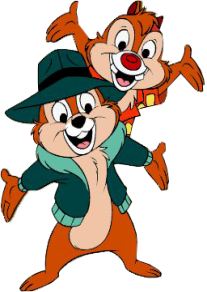 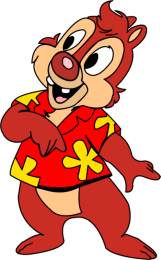 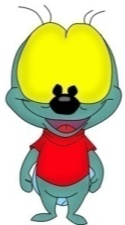 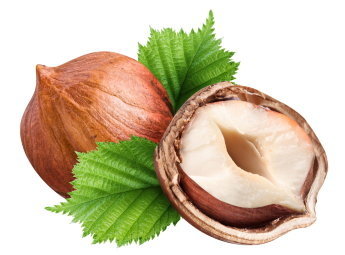 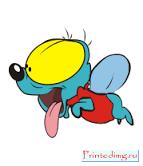 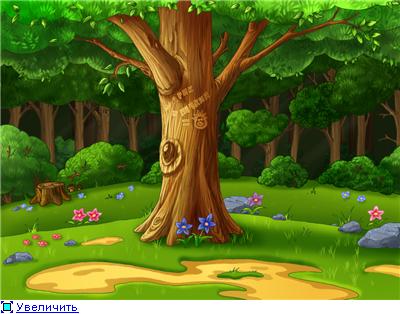 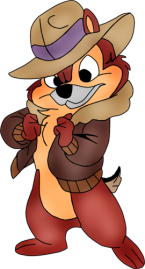 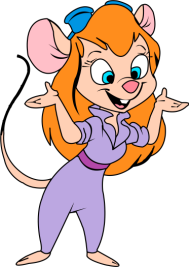